Bugfighter 101
Fighting bugs or piling them?

Anton Březina
September 12, Agile Prague 2017
Avast Confidential
error, flaw, failure or fault in a computer program or system that causes it to produce an incorrect or unexpected result, or to behave in unintended ways [wiki]

Miscommunication of requirements 
Design
Lack of version control
Buggy third-party tools
Human factors
Poor testing
Unrealistic time schedule 
Last minute changes
…
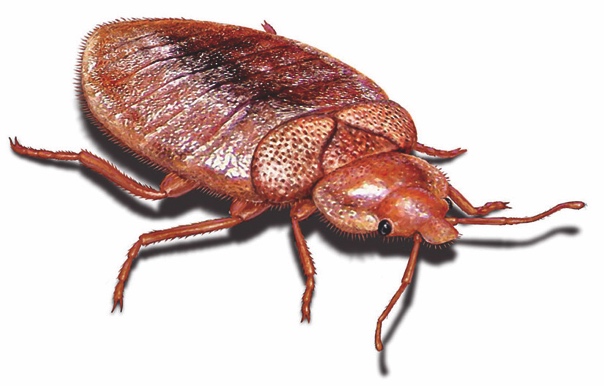 2
Avast Confidential
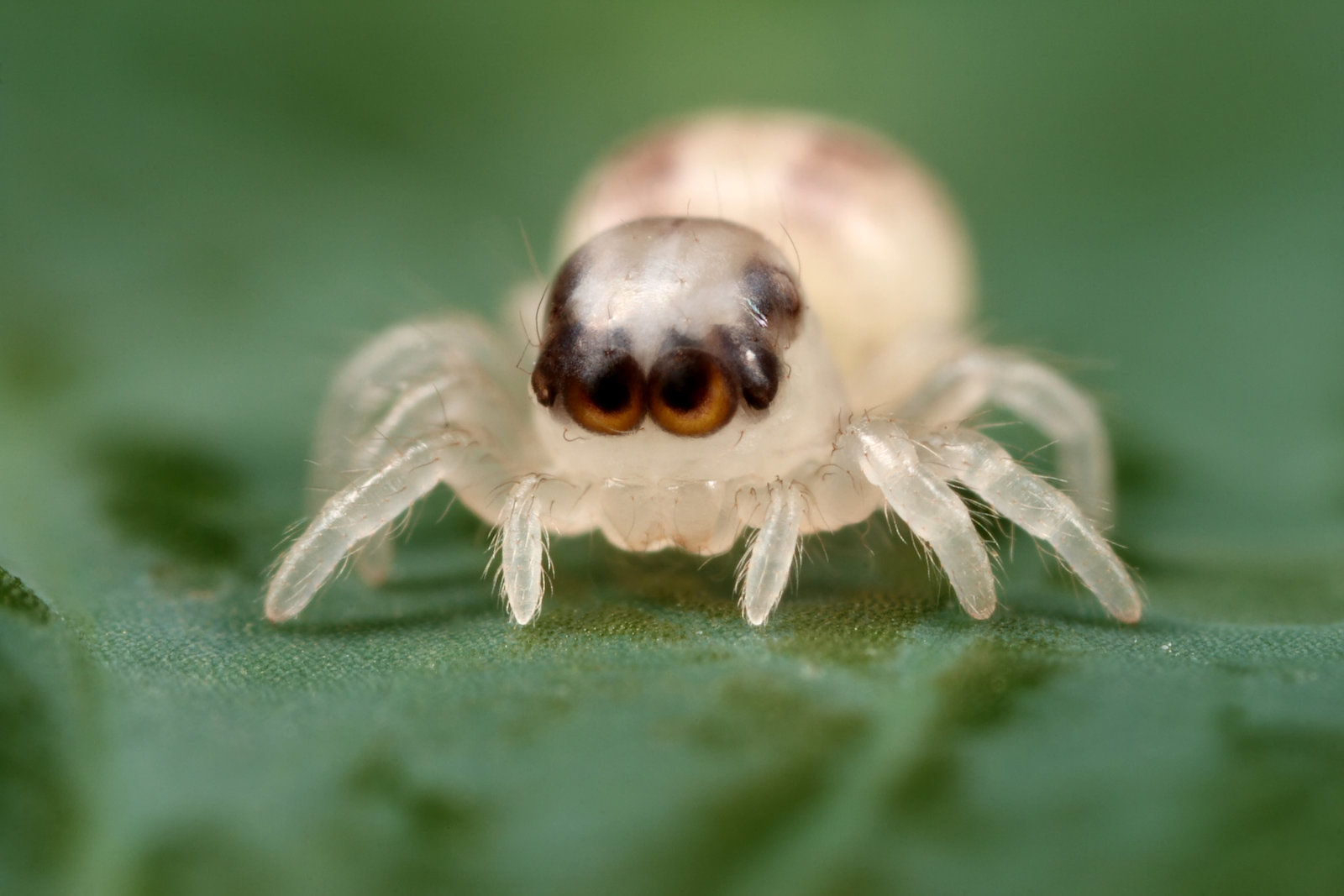 3
Avast Confidential
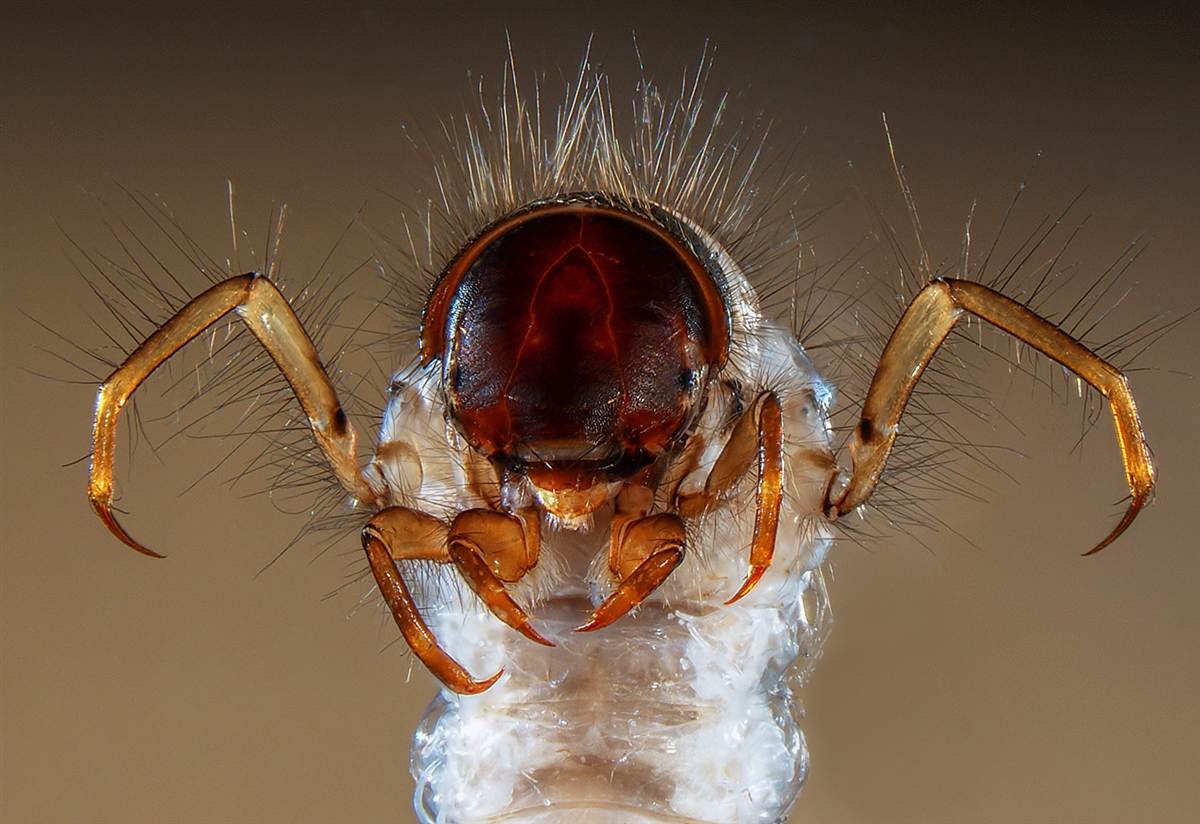 4
Avast Confidential
5
Avast Confidential
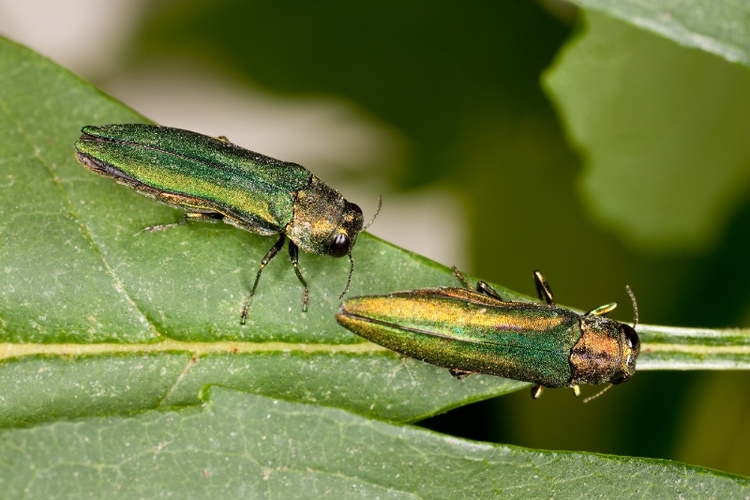 6
Avast Confidential
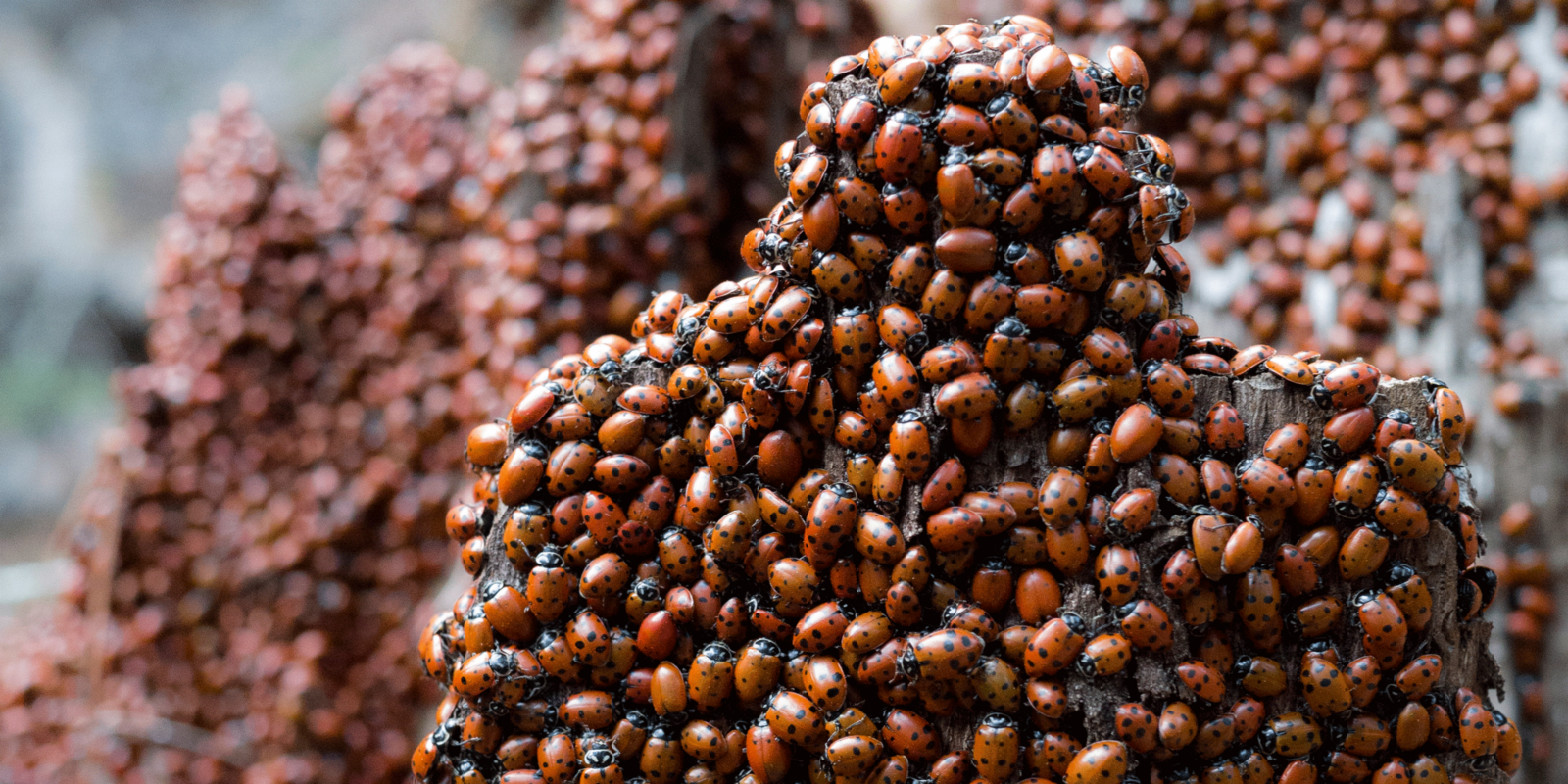 7
Avast Confidential
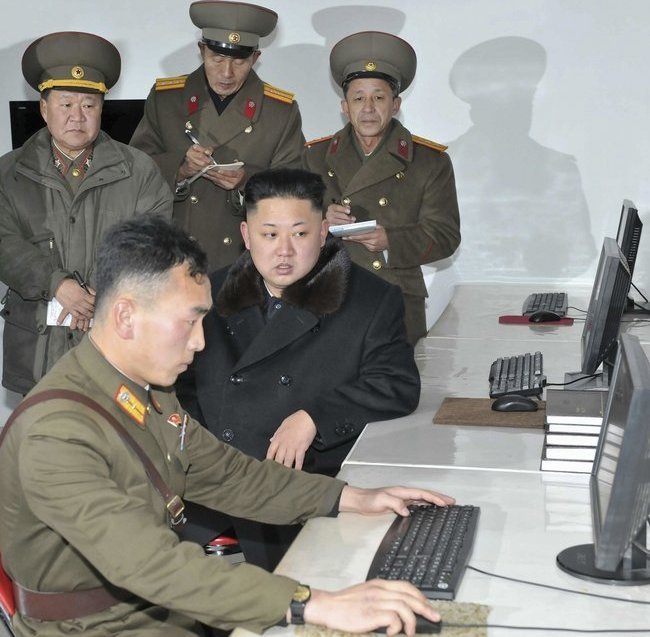 8
Avast Confidential
9
Avast Confidential
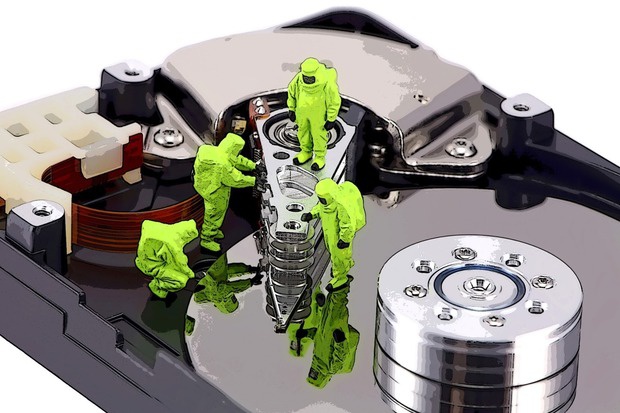 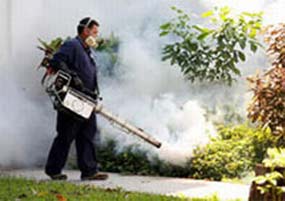 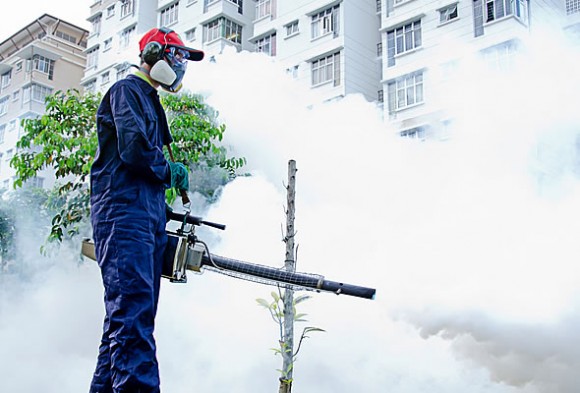 10
Avast Confidential
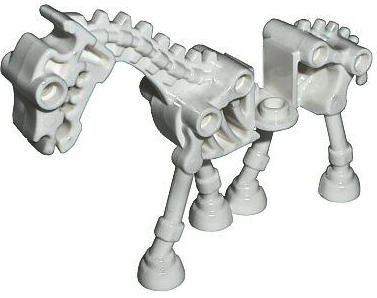 Admit it’s buggy and …
…won’t fix the bugs!

transparently and per informed decision based on
age
recent activity
customers affected
business impact
complexity of the fix
reproducibility
bizarre environments
time constraints
…
11
Avast Confidential
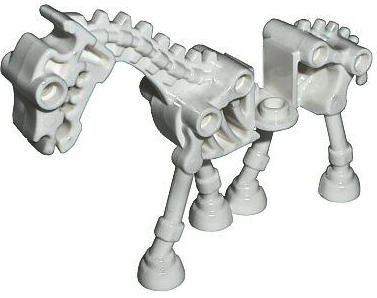 Use common sense
consider application’s market value
is it worth fixing old issues?
is it worth fixing new issues?
is it worth refactoring?
be prepared to reopen won’t fixed bugs if it makes sense

play fair with your customers
admit it is legacy software
propose migration to new solutions

play fair with your employees and colleagues
admit you have limited resources
working on new features is more fun than fixing old issues
60:20:20
12
Avast Confidential
Bugs will keep coming
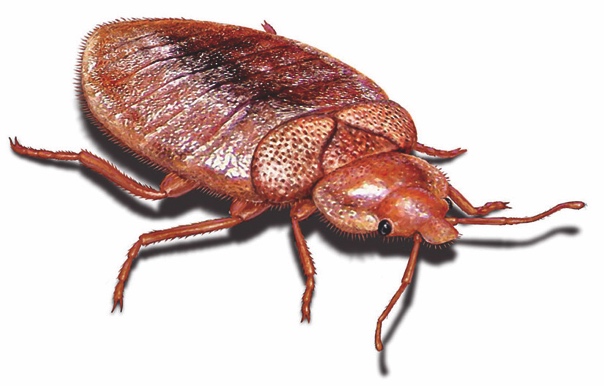 Reported from:
automated tests
manual testing
bug bashes
support & customer reports
integration
…
13
Avast Confidential
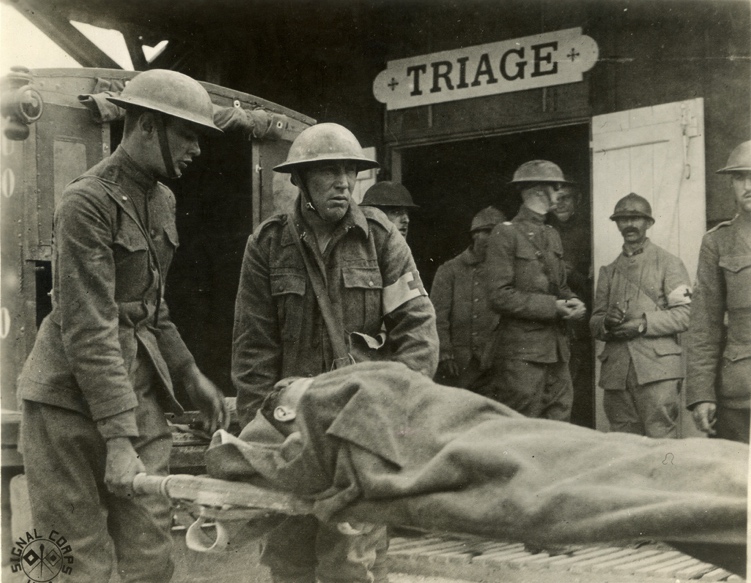 Bug triage – who?
developer
tester
product manager
scrum master
team leader
support engineer
customer representative
14
Avast Confidential
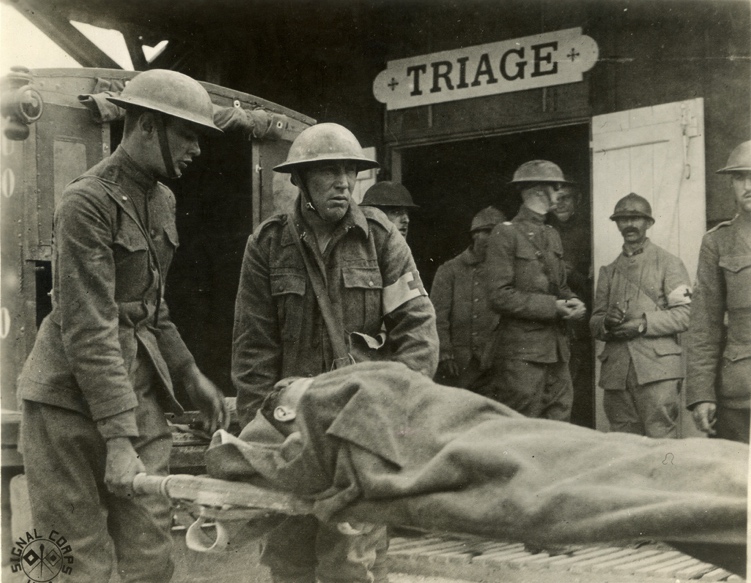 Bug triage – what?
well described?
reproducible?
new or duplicate?
correct project?
correct priority?

impact
ability to fix
complexity of the fix
15
Avast Confidential
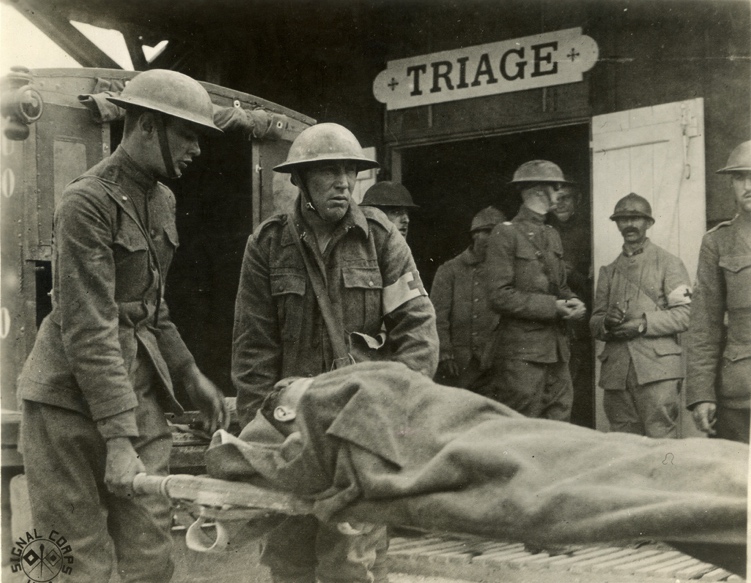 Bug triage – what am I doing wrong?
bug triage ≠ status meeting
responsibility vs. authority
keep it short and focused
too many attendees
attendees not involved in the triaged project
too many P1s
bug volleyball
16
Avast Confidential
Summing it up
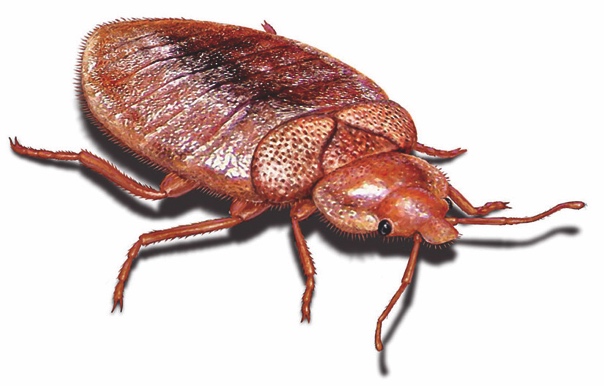 get your current bug backlog under control
get the flow of new bugs under control
get used to keeping it under control

promptly react to sudden bug infestations
keep an eye on old issues
17
Avast Confidential
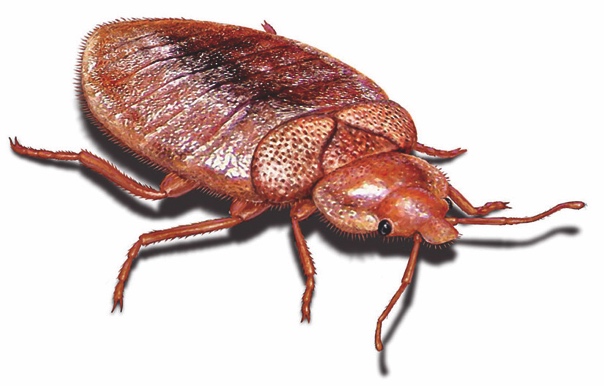 Q&A
18
Avast Confidential